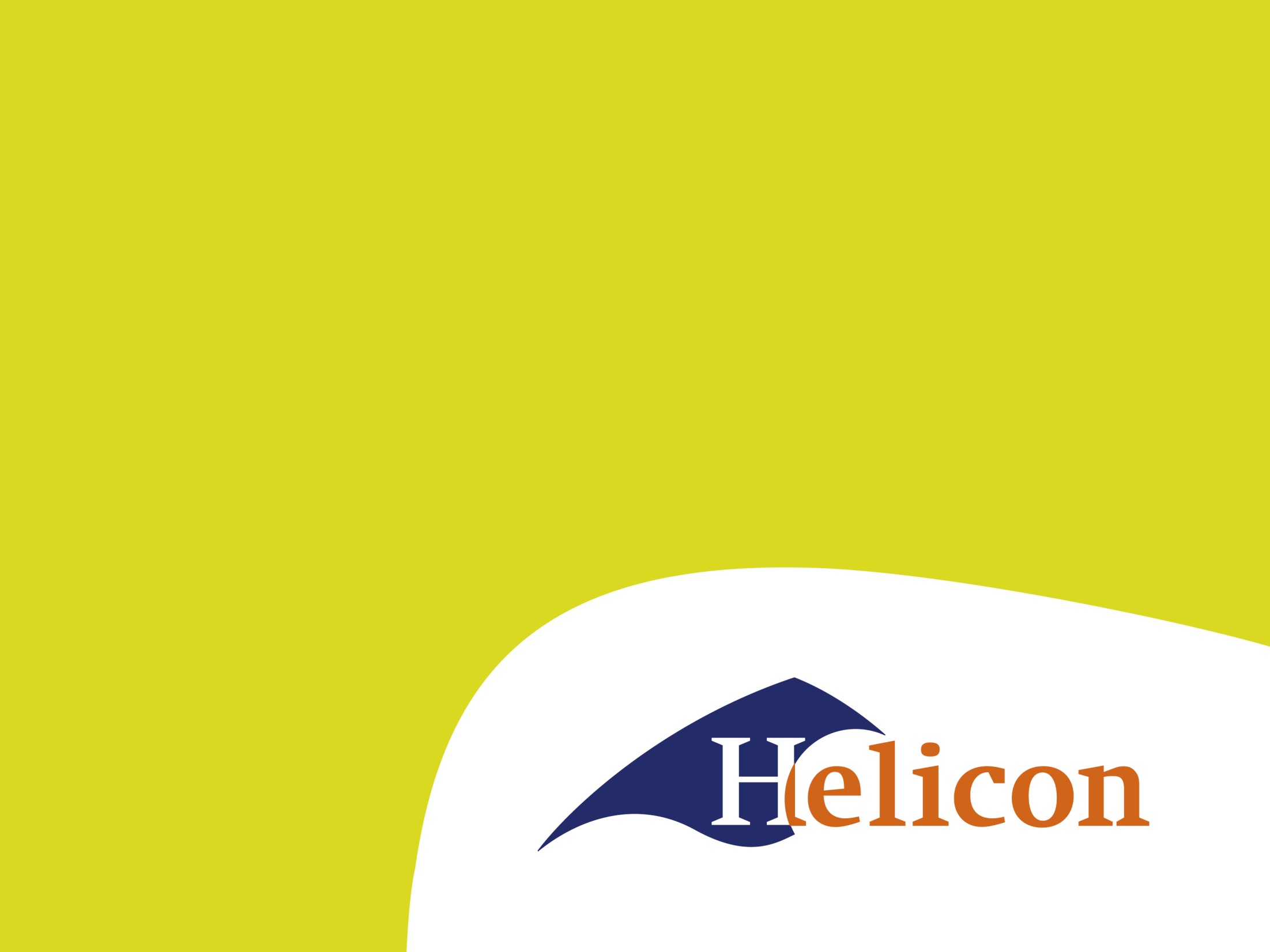 Les1:

Burgerschap 1e jaars
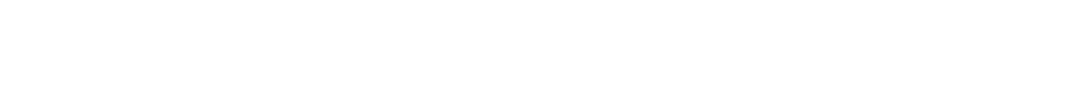 Welkom !
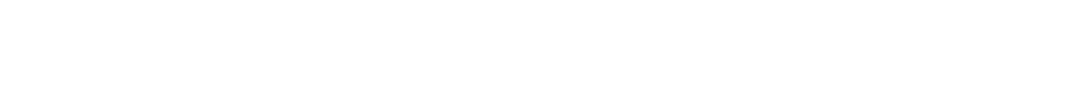 Wat leer je bij Burgerschap?
Je mening vormen en verwoorden
Kritisch denken over de maatschappij
Verschillende standpunten belichten
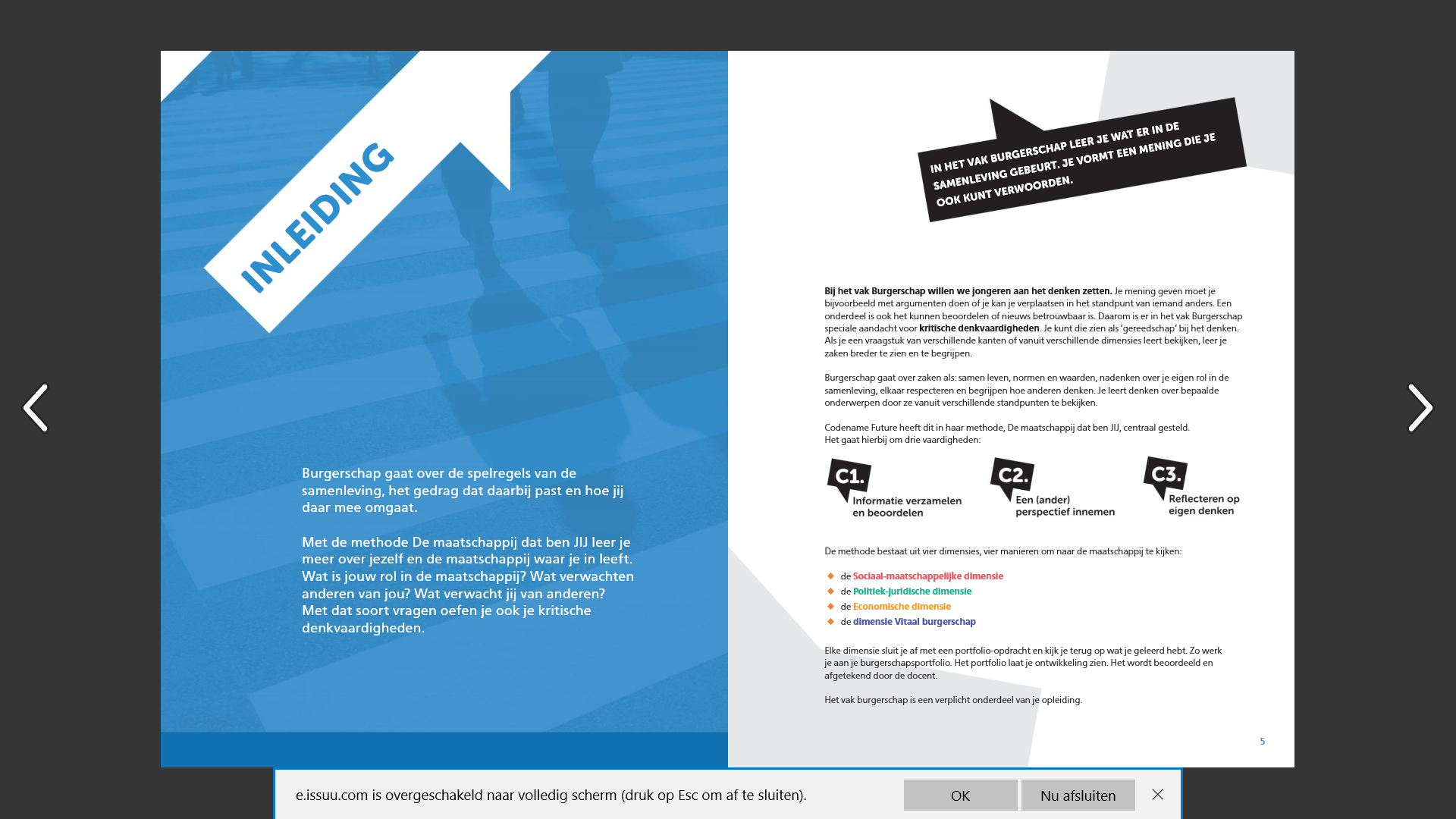 [Speaker Notes: In hoofdstuk 1: Intro les Burgerschap]
Loopbaan en burgerschap
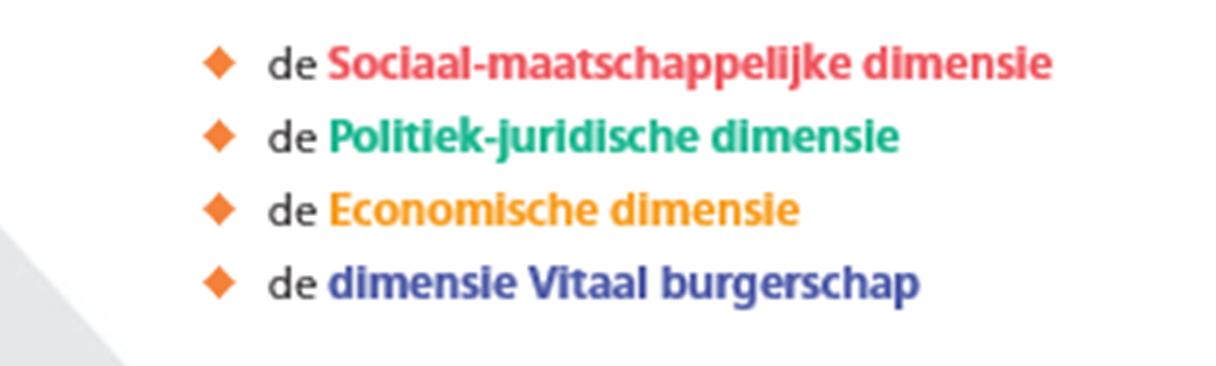 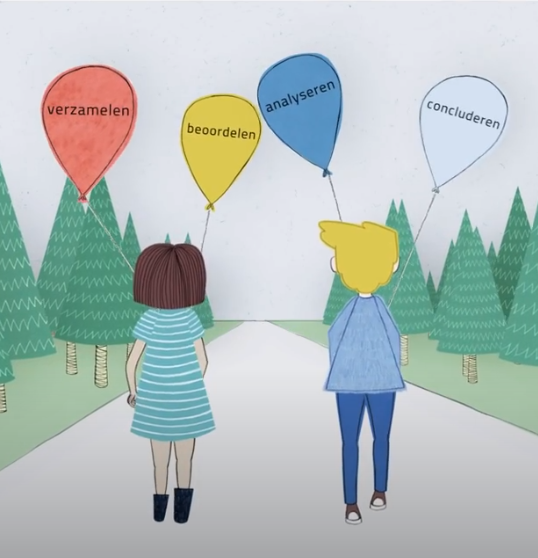 Kritische denkvaardigheden
[Speaker Notes: Animatie Kritische denkvaardigheden – YouTube]
Eindproduct:
Portfolio met opdrachten die je tijdens de lessen hebt gemaakt.
Vandaag:
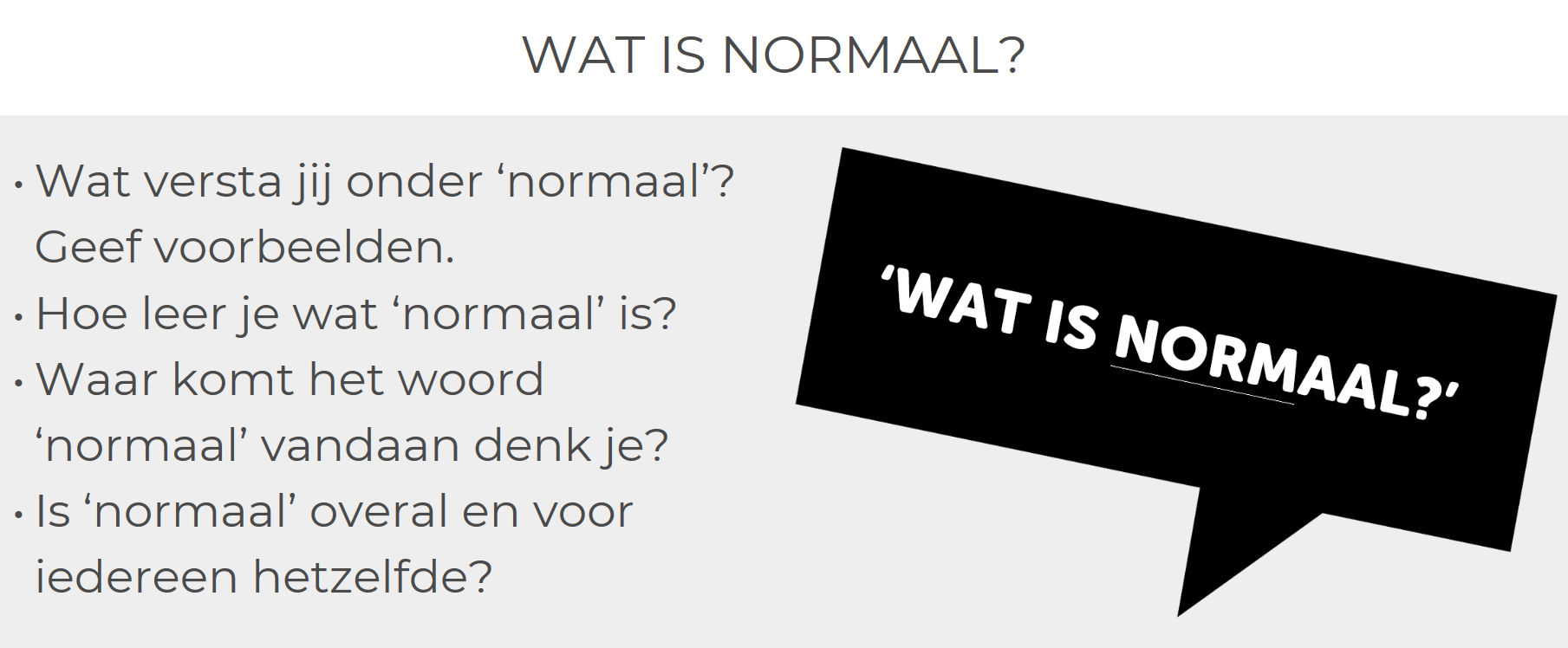 [Speaker Notes: Normaal betekent letterlijk ‘volgens de norm’. 
Maar wat is de norm? Die is er niet. Want normen kunnen per persoon of groep verschillne. d]
Ongeschreven regel of wettelijke norm?
https://www.youtube.com/watch?time_continue=241&v=hJdyq5wJD4w
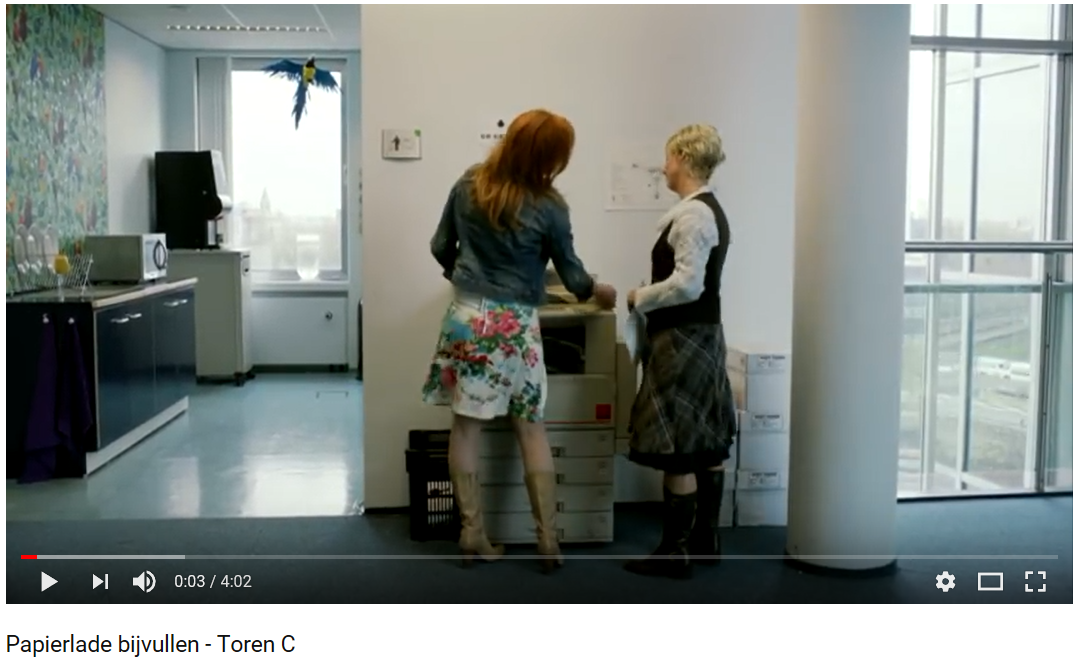 [Speaker Notes: Afsluitend grappig filmpje van 4 minuten of korter]
Maken: Bijlage 1 Normen en Waarden
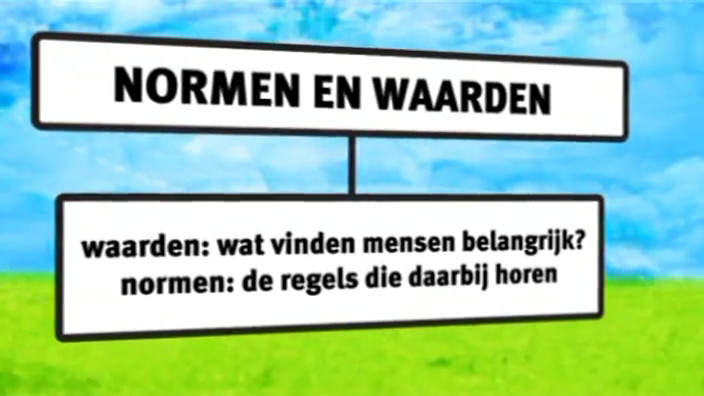 Cultuur is een verzameling van normen, waarden en gewoonten.
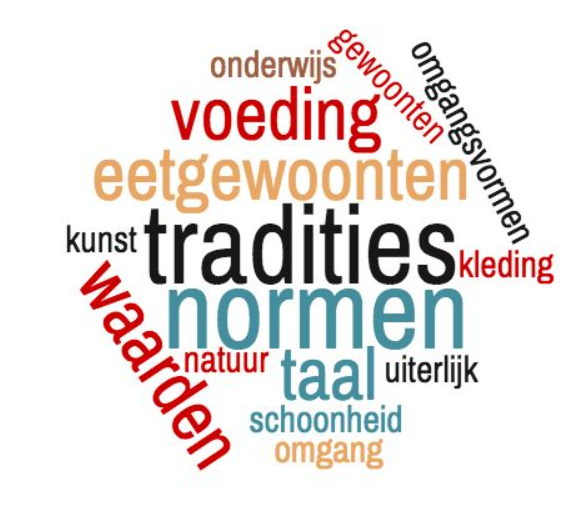 Verschillen in culturen:
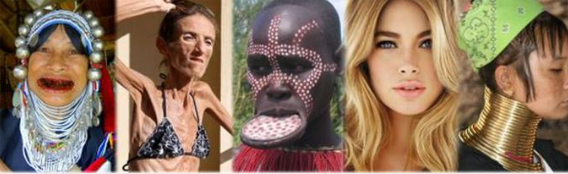 Vandaag start Portfolio
Inleveren deel 1 van je Portfolio:
Titelblad
(Voorwoord)
Inhoudsopgave
Inleiding
Bijlage 1: Normen en waarden
(pagina nummering etc. zie checklist)
Tot Slot: Wat heb je geleerd?
Je kent de begrippen: 
waarden en normen
ongeschreven regels /fatsoensnormen
wettelijke normen
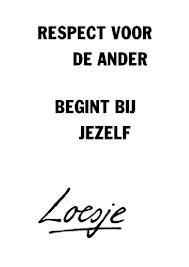